STARTUPFAILURE
آسیه صفازاده مدیر سرمایه گذاری سلامت شرکت سرمایه گذاری خطرپذیر شناسا
محمد مهدی سالاری کارشناس ارزیابی سرمایه گذاری سلامت شرکت سرمایه گذاری خطرپذیر شناسا
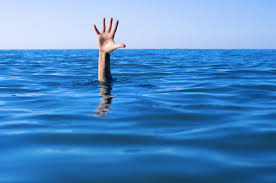 For every 1,000 startups that meet with a venture capitalist, only two get funding. And for every funded startup, only one in 10,000 ends up being worth $1 billion.
75% in the first year
50% in the first 5 year
70% in 10 year
Failure rate of startups
The most successful startups
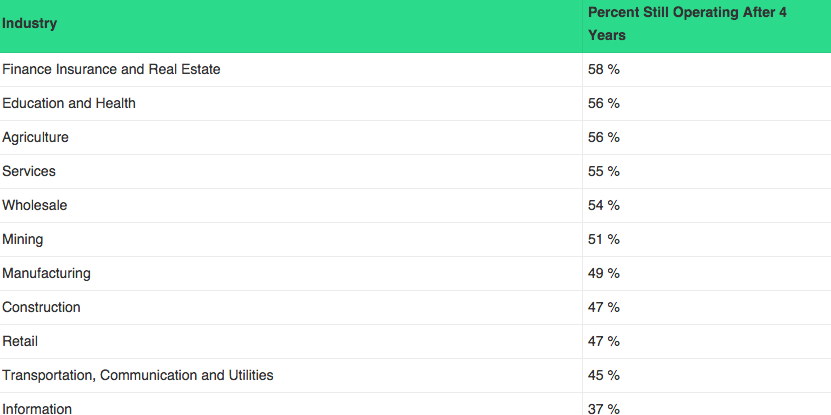 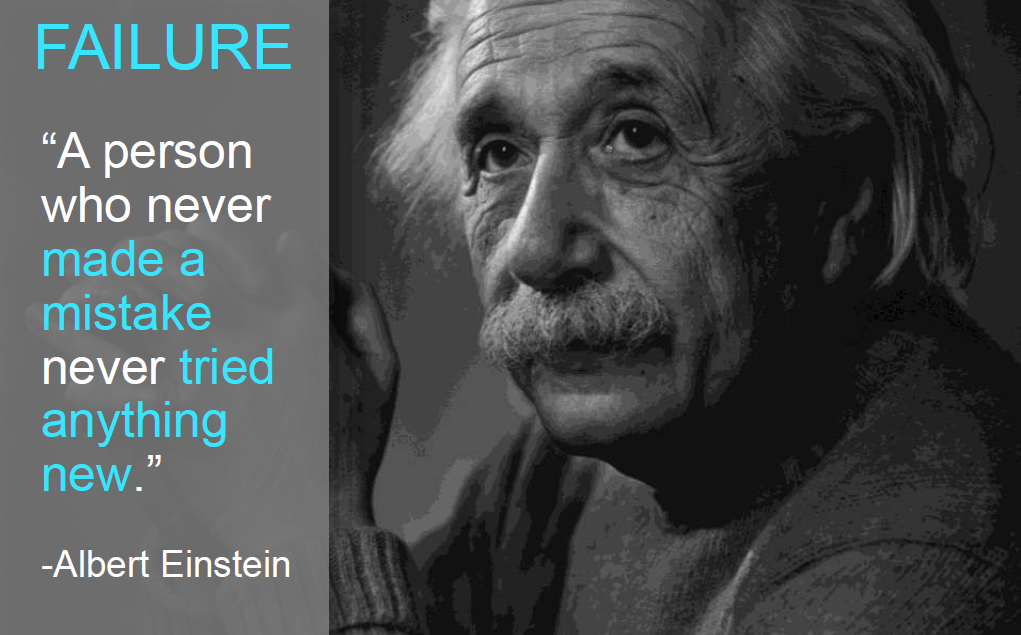 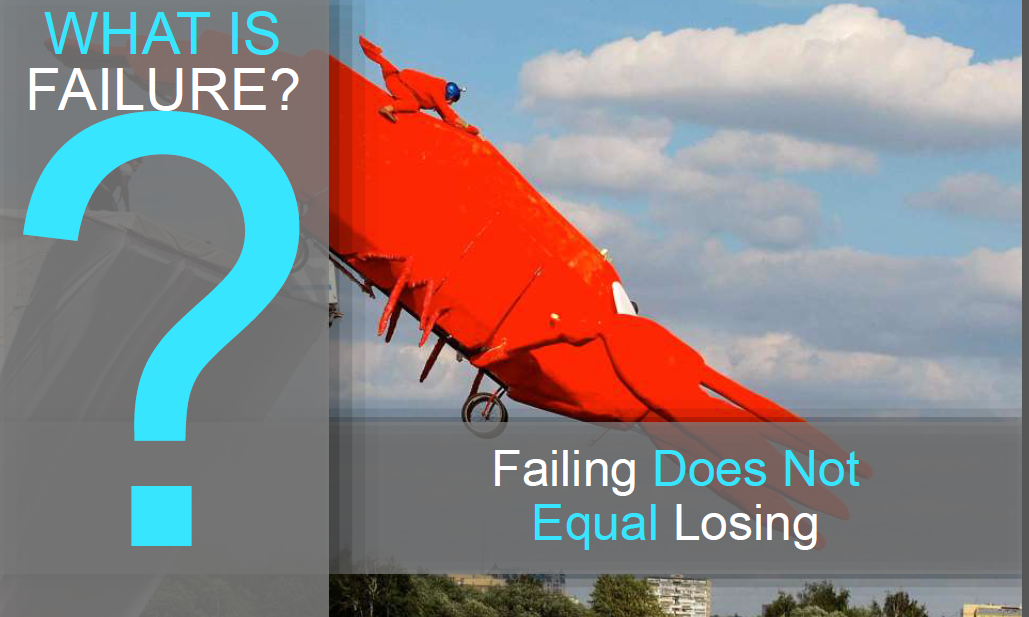 You Did Not Lose
Unless You
Learned Nothing
Completes Success Cycle
(Failure -> Learning -> Success)
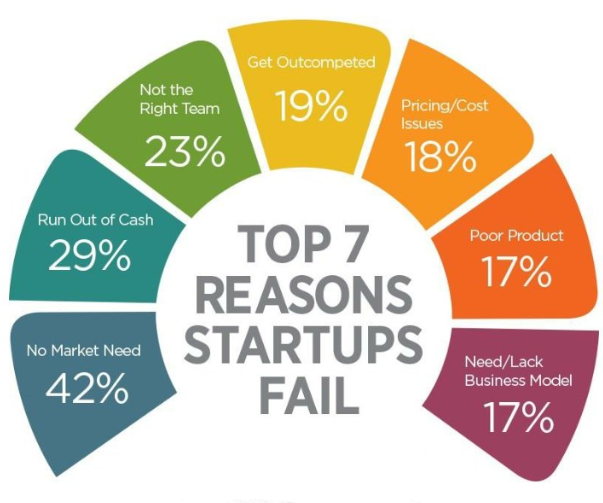 Failure to find unsolved customer pain
Promising Idea:
Don't start your company until many people are willing to pay now to get your product sooner.
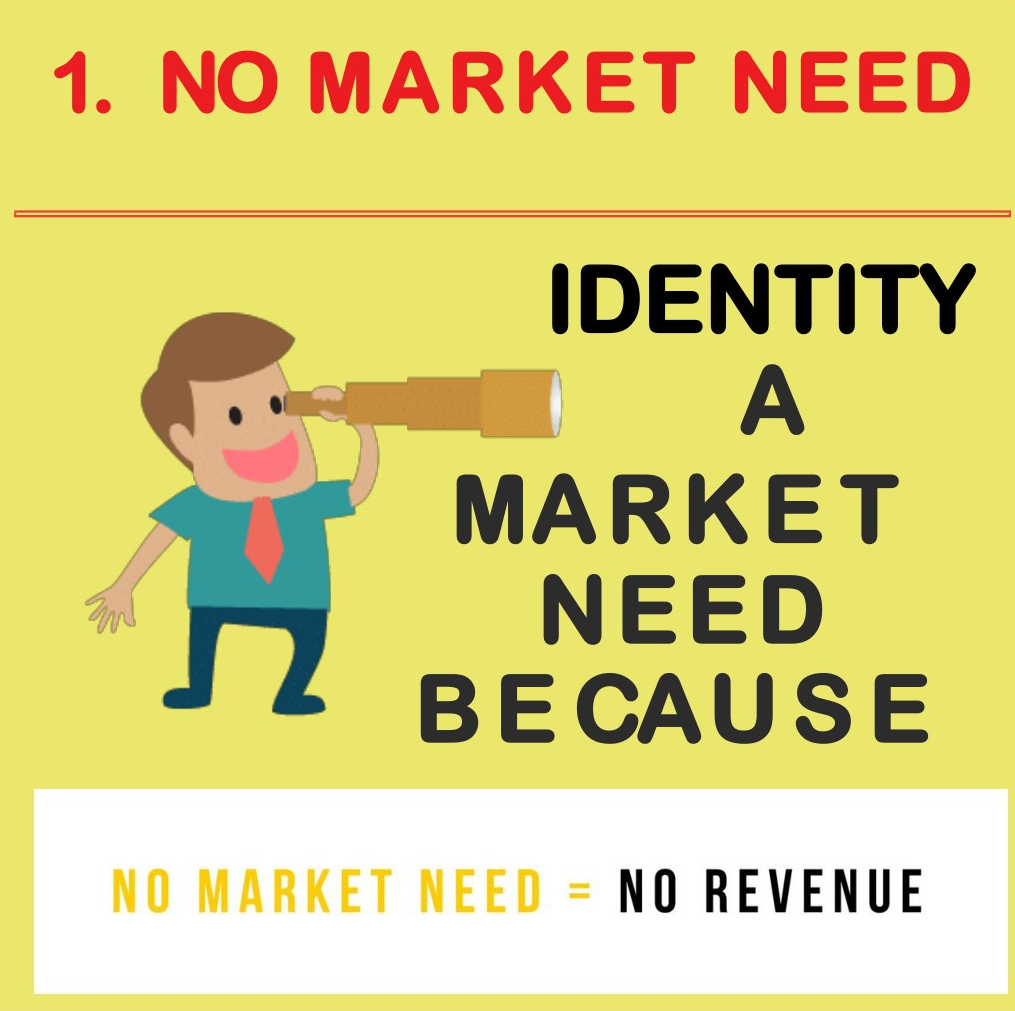 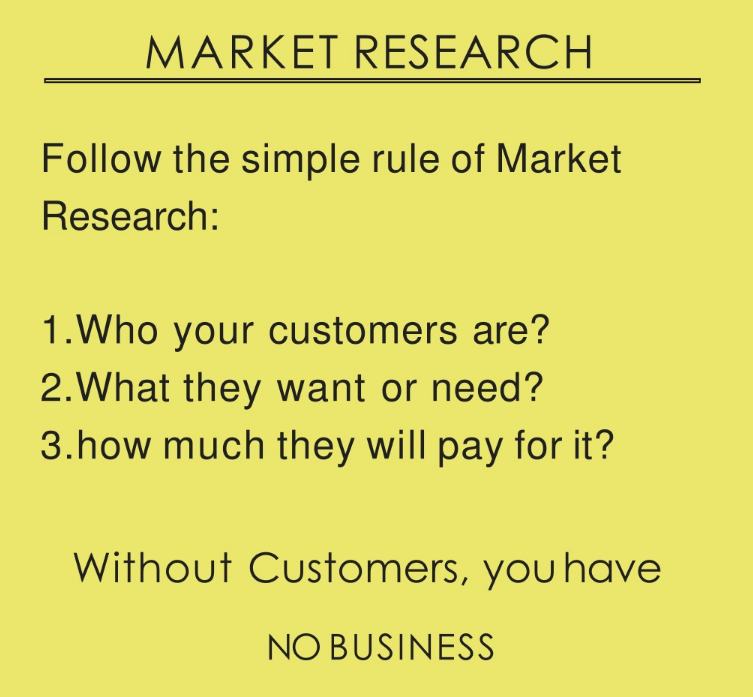 lack of cashIgnoring cash burn
Many entrepreneurs ignore the rate at which they are burning through cash
→ Spend only on essentials 
→ Start fund raising at least six months before their companies run out of cash..
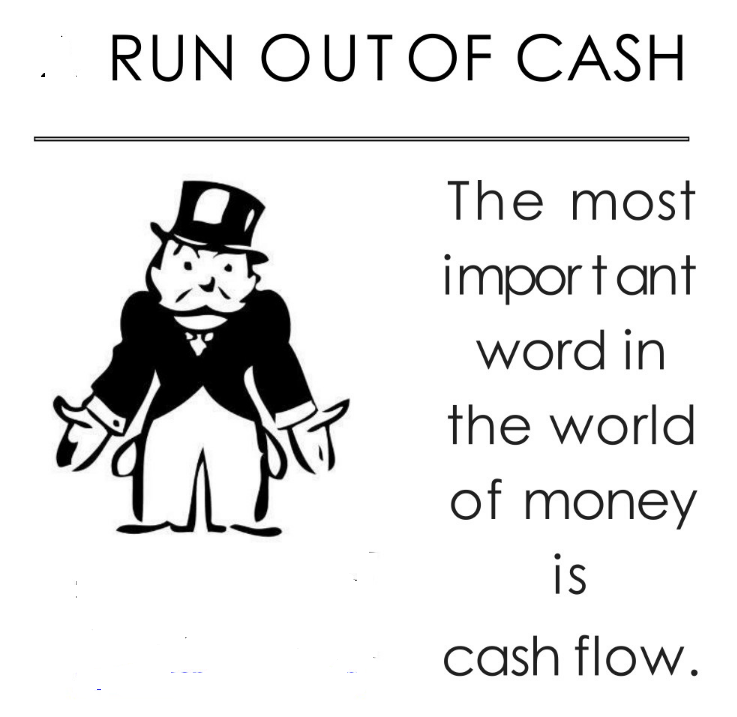 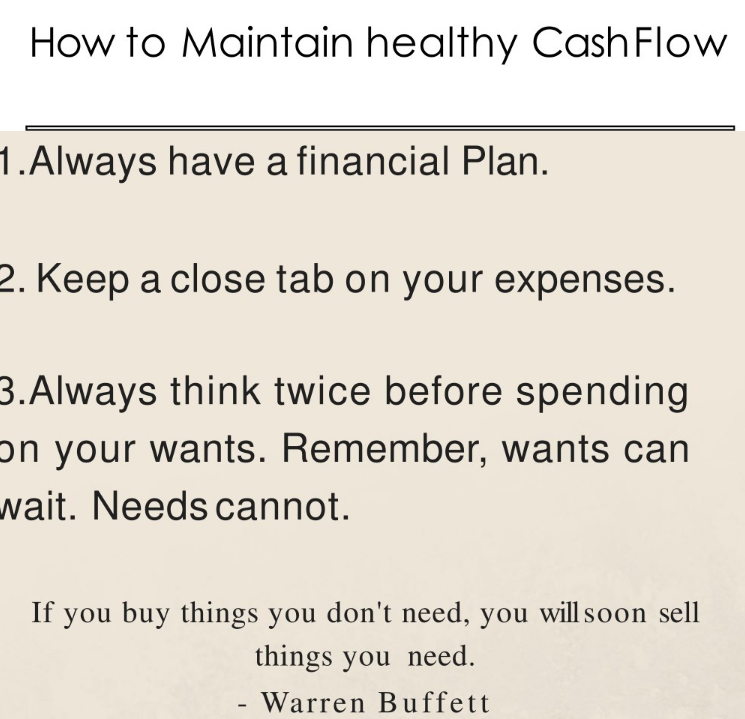 Weak team, poor leadership
The simple reality is that if you are not a great leader, it is hard to learn to become one.
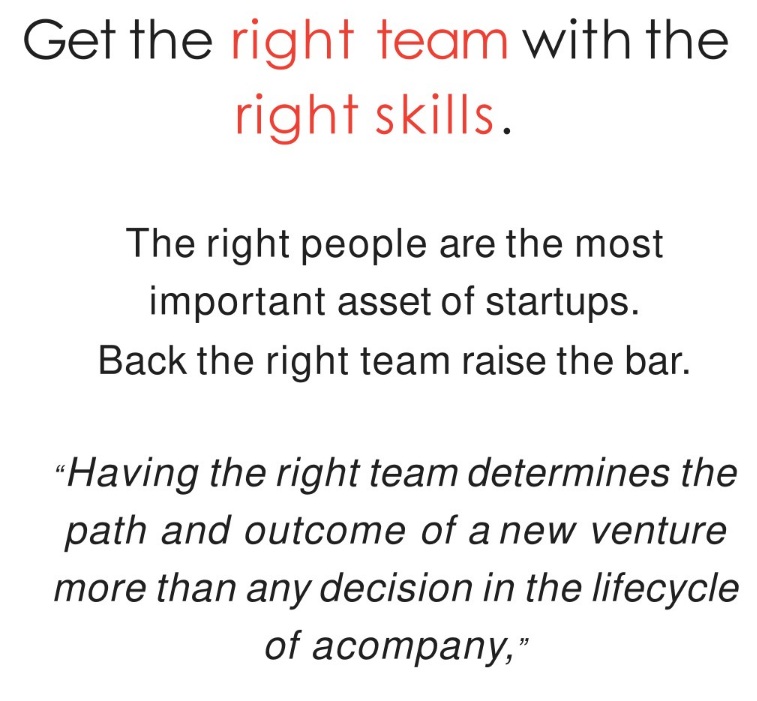 Get out Competed
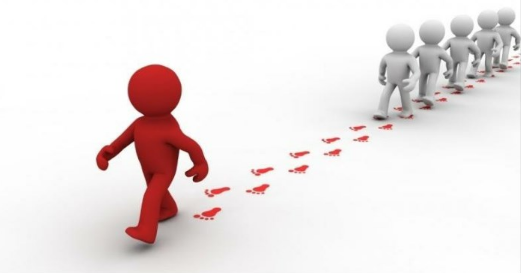 Afraid of steal their idea
Impress their peers
Nobody will buy unless it is perfect
Cost strategy
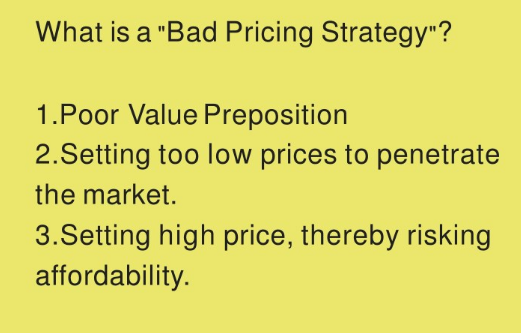 Poor Product
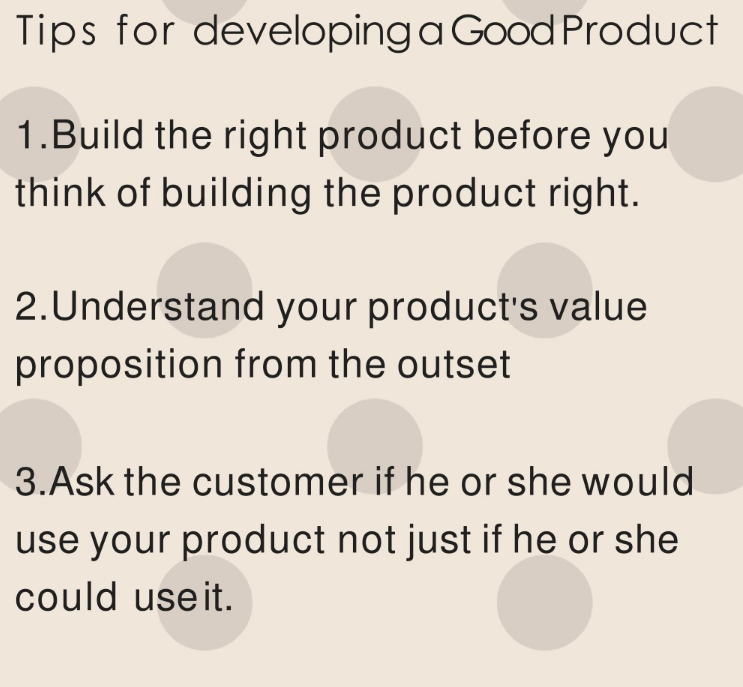 get feedback on prototypes
build an inexpensive prototype of your product, getting feedback on it, and use that input to build a new one. You should repeat this learning loop until potential customers demand your product.
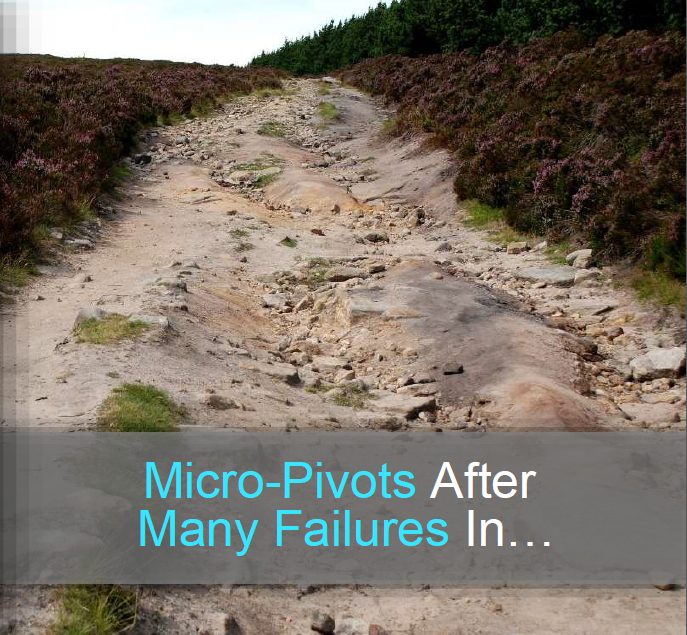 Business Model
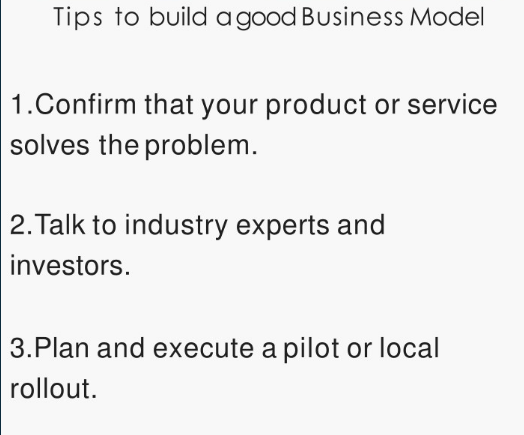 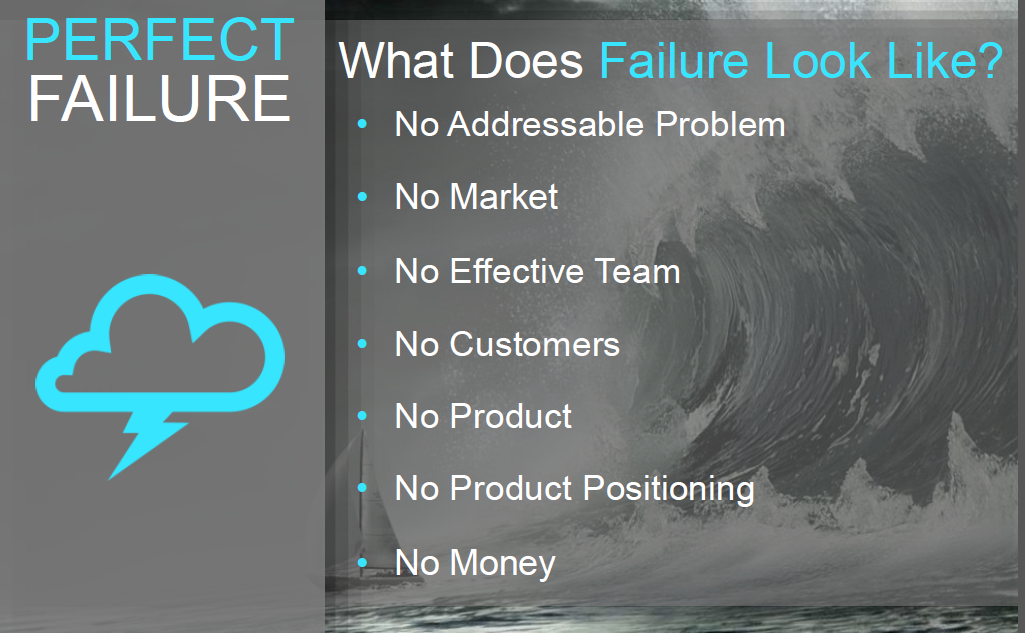